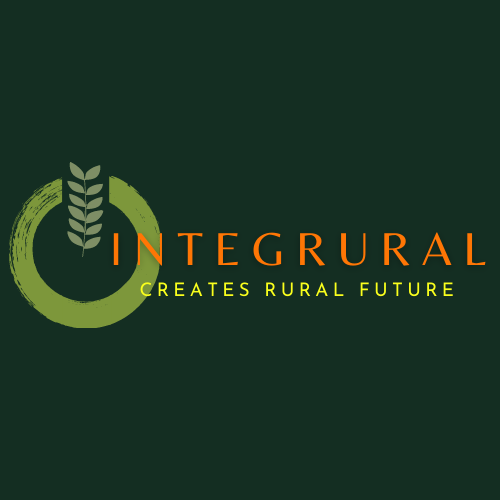 Blended mobility of VET learners
Πολιτιστική κληρονομιά και αγροτική ανθεκτικότητα
The European Commission’s support for the production of this publication does not constitute an endorsement of the contents, which reflect the views only of the authors, and the Commission cannot be held responsible for any use which may be made of the information contained therein.
ID 2020-1-EL01-KA202-079113
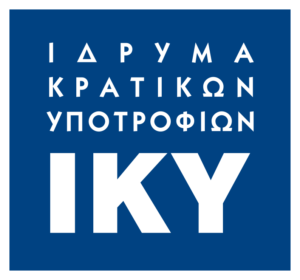 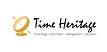 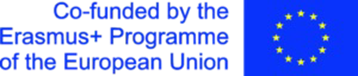 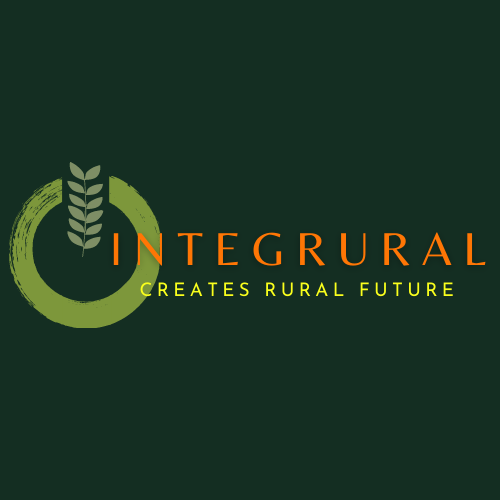 Πώς ορίζεται η πολιτιστική κληρονομιά
1
Υλική και άυλη πολιτιστική κληρονομιά
2
Σχέση πολιτιστικής κληρονομιάς και περιβάλλοντος
3
Αξιοποίηση πολιτιστικής κληρονομιάς
4
Ενίσχυση πολιτιστικής κληρονομιάς
5
Κερδοφόρες δραστηριότητες σχετιζόμενες με την πολιτιστική κληρονομιά
Βασικά σημεία
6
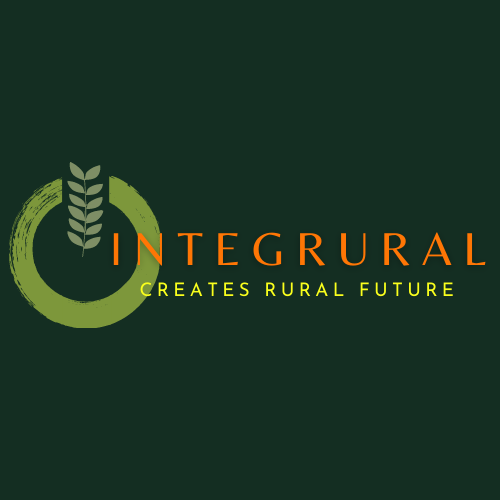 Τι θα μάθετε σε αυτή την ενότητα;
Έχετε ήδη εμπειρία σε θέματα πολιτιστικής κληρονομιάς και αγροτικού τουρισμού;
Τι σας ωθεί να μάθετε περισσότερα;
Σε ποιόν μπορείτε να αποταθείτε για συμβουλές;
Πώς θα εμπλέξετε μέλη της κοινότητάς σας;
1. Ορισμός στόχου και μέθοδος
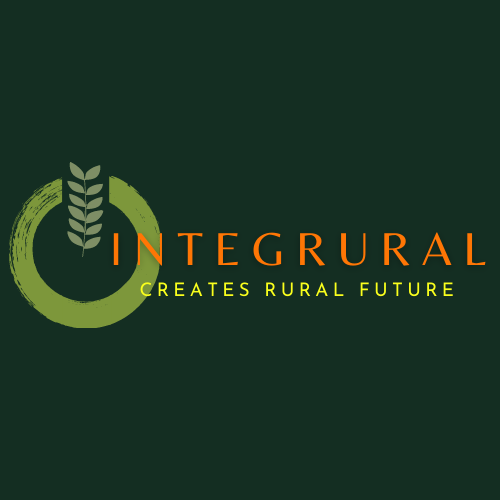 Η πολιτιστική κληρονομιά μπορεί να οριστεί ως το σύνολο των υλικών σημείων - είτε καλλιτεχνικών είτε συμβολικών - που έχει παραδοθεί από το παρελθόν σε κάθε πολιτισμό και, επομένως, σε ολόκληρη την ανθρωπότητα.Ως συστατικό μέρος της επιβεβαίωσης και εμπλουτισμού των πολιτιστικών ταυτοτήτων, ως κληρονομιά που ανήκει σε όλη την ανθρωπότητα, η πολιτιστική κληρονομιά προσδίδει σε κάθε τόπο τα αναγνωρίσιμα χαρακτηριστικά της και αποτελεί την αποθήκη της ανθρώπινης εμπειρίας.Η διατήρηση και η παρουσίαση της πολιτιστικής κληρονομιάς είναι λοιπόν ακρογωνιαίος λίθος κάθε πολιτιστικής πολιτικής.
2. Ορισμός
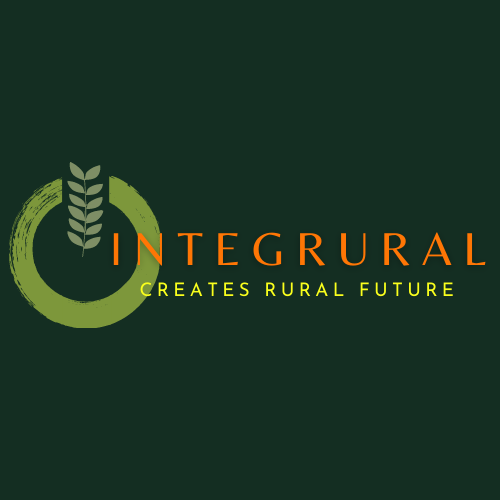 Η πολιτιστική κληρονομιά πρέπει να εξετάζεται τόσο χρονικά όσο και χωρικά.
Πρώτον, δεν σταματά πλέον στην αυγή του δέκατου ένατου αιώνα, αλλά τώρα αγκαλιάζει και τα αρχεία που άφησε πίσω του ο εικοστός αιώνας.
Δεύτερον, ο στόχος δεν είναι μόνο η διατήρηση ολοένα και πολυάριθμων αντικειμένων πολιτιστικής περιουσίας, αλλά και η προστασία συγκροτημάτων που υπερβαίνουν κατά πολύ τα μεμονωμένα μεγάλα μνημεία ή τα μεμονωμένα κτίρια.
Η ιδέα της κληρονομιάς έχει πλέον διευρυνθεί ώστε να περιλαμβάνει τόσο το ανθρώπινο όσο και το φυσικό περιβάλλον, τόσο αρχιτεκτονικά συγκροτήματα όσο και αρχαιολογικούς χώρους, όχι μόνο την αγροτική κληρονομιά και την ύπαιθρο αλλά και την αστική, τεχνική ή βιομηχανική κληρονομιά, βιομηχανικό σχέδιο και εξοπλισμό οδών
3. Κατηγορίες πολιτιστικής κληρονομιάς: Υλική
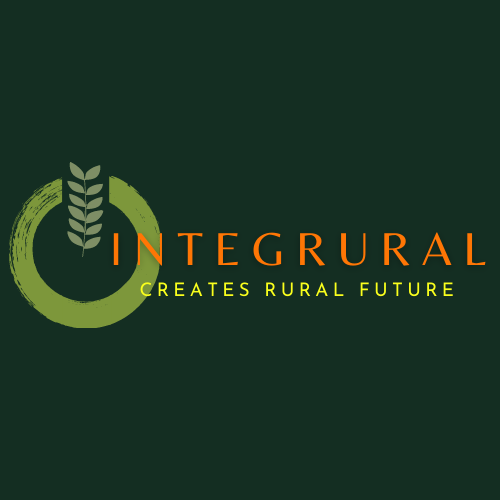 Η άυλη πολιτιστική κληρονομιά καλύπτει τη μη φυσική πολιτιστική κληρονομιά, η οποία περιλαμβάνει σημεία και σύμβολα που μεταδίδονται προφορικά, καλλιτεχνικές και λογοτεχνικές μορφές έκφρασης, γλώσσες, τρόπους ζωής, μύθους, πεποιθήσεις και τελετουργίες, συστήματα αξιών και παραδοσιακή γνώση και τεχνογνωσία.
Είναι η κληρονομιά που ελέγχεται κυρίως από τις κοινότητες και όχι από κρατικές αρχές.
4. Κατηγορίες πολιτιστικής κληρονομιάς: Άυλη
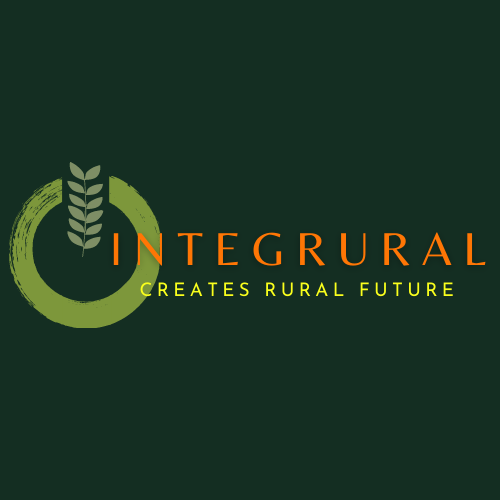 Τα περιουσιακά στοιχεία της πολιτιστικής κληρονομιάς (μνημεία, ιστορικά κτίρια, αρχαιολογικά κατάλοιπα) συχνά συνδέονται εγγενώς με το φυσικό τους περιβάλλον. Ως εκ τούτου, προστατεύονται από κοινού από τις  εθνικές και διεθνείς συμβάσεις και τα  προγράμματα.
Επιπλέον, περιβαλλοντικοί παράγοντες (ρύπανση, σεισμική δραστηριότητα, πλημμύρες κ.λπ.) επηρεάζουν τόσο τη φυσική κληρονομιά όσο και την πολιτιστική κληρονομιά.
Αυτό είναι κρίσιμο στις σύγχρονες κλιματολογικές συνθήκες μας
5. Η σχέση της πολιτιστικής κληρονομιάς με το περιβάλλον
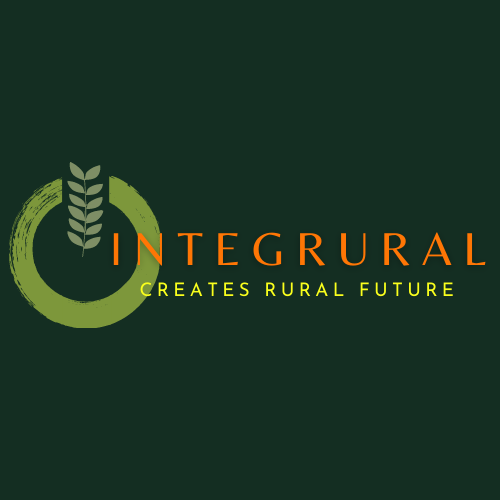 Η ευαισθητοποίηση του κοινού για την αξία της πολιτιστικής κληρονομιάς έχει αυξηθεί. Αυτό είναι ιδιαίτερα εμφανές στον αυξανόμενο αριθμό ανθρώπων οι οποίοι, σε πολλές χώρες, επισκέπτονται κτήρια και αρχιτεκτονικά συγκροτήματα που αποτελούν το ουσιαστικό μέρος της κληρονομιάς.
Η αύξηση και ενεργητικότητα συλλόγων που ασχολούνται με την υπεράσπιση της κληρονομιάς, καθώς και το αυξημένο ενδιαφέρον για τη μη φυσική κληρονομιά, αντικατοπτρίζουν μια νέα πνοή αλλά και την πολιτιστική ανάπτυξη.
Σε γενικές γραμμές, εξαιτίας των επιπτώσεών τους στην οικονομική δραστηριότητα και τον τουρισμό, πολιτικές σχετικές με την πολιτιστική κληρονομιά συμβάλλουν αποτελεσματικά στην ανάπτυξη.
6. Γιατί μας αφορά;
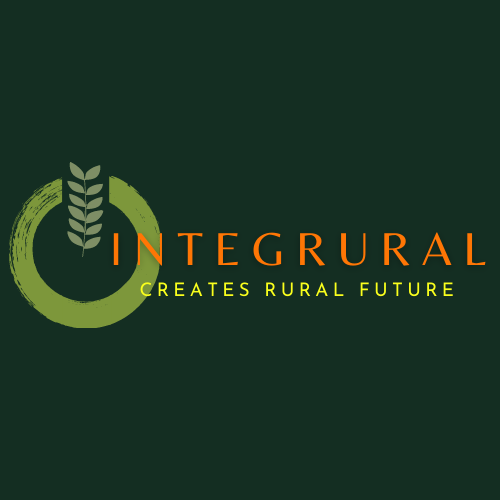 Αυτή είναι δουλειά κυρίως των ειδικών επιστημόνων (αρχαιολόγοι, ιστορικοί τέχνης, αρχιτέκτονες, εθνολόγοι κ.λπ.).
Ωστόσο, πρέπει να λαμβάνεται υπόψη, όχι μόνο τι αντιπροσωπεύει το συγκεκριμένο αγαθό για τον πολιτισμό, αλλά και τη σημασία που μπορεί έχει για τη γύρω κοινότητα.
Μερικές φορές, σχετικά ασήμαντα μνημεία, έχουν ιδιαίτερη σημασία για τους ντόπιους
6. Αξιοποίηση της Πολιτιστικής Κληρονομιάς
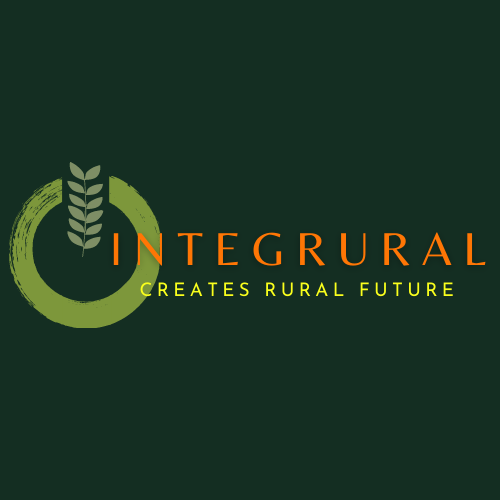 Αυτό μπορεί να είναι μια κοινή προσπάθεια μεταξύ επαγγελματιών και ντόπιων.
Περιλαμβάνει την ανακάλυψη της ιστορίας αλλά και των ιστοριών πίσω από τα μνημεία, τη σήμανση, την εξήγηση, τη δημιουργία ψηφιακών εφαρμογών, με άλλα λόγια: να κάνεις τα μνημεία να «μιλούν» - με τον ένα ή τον άλλο τρόπο.
Σήμερα αποτελεί μια ολόκληρη ειδικότητα από μόνη της.
6. Ερμηνεία της  Πολιτιστικής Κληρονομιάς
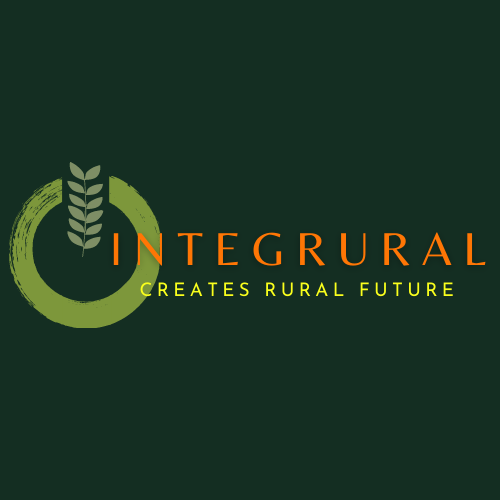 Κάθε είδους δραστηριότητα που μπορεί να συμβάλει στο να γίνει γνωστή η πολιτιστική κληρονομιά μιας περιοχής στο ευρύτερο κοινό (βιβλία, χάρτες, οδηγοί, ιστοσελίδες στο διαδίκτυο, μέσα κοινωνικής δικτύωσης, οργάνωση εκδηλώσεων).
Πρέπει να βασίζεται στην ερμηνεία και την αξιοποίησή της ενώ μπορεί να συνδέσει την Πολιτιστική Κληρονομιά με τον τουρισμό και την επιχειρηματικότητα.
6. Ενίσχυση της Πολιτιστικής Κληρονομιάς
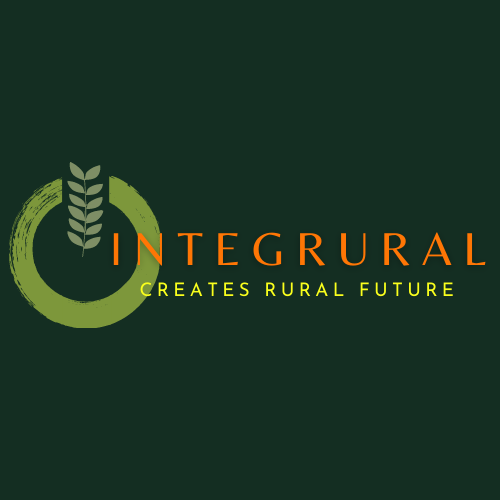 Ο τουρισμός μπορεί να αποδειχθεί πηγή εισοδήματος για τις αγροτικές κοινότητες, ειδικά εάν αναπτυχθεί με βιώσιμο τρόπο.
Στην ενότητα που ακολουθεί, θα μάθετε τρόπους με τους οποίους μπορείτε να συνδέσετε τον τουρισμό με την πολιτιστική κληρονομιά της περιοχής σας, χωρίς να βλάπτετε το περιβάλλον και με φροντίδα, ώστε να έχετε ένα αμοιβαίο όφελος – τόσο για την τοπική κοινότητα όσο και για τους επισκέπτες.
6. Τουρισμός
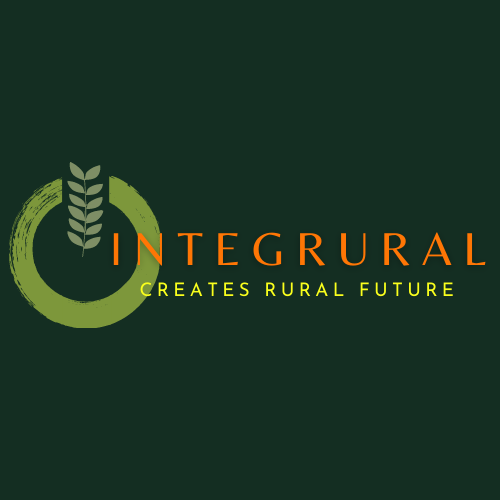 Ερευνήστε την πολιτιστική κληρονομιά της περιοχής σας.
Κάντε έναν κατάλογο με την υλική και έναν άλλο για την άυλη κληρονομιά.
Στον πρώτο καταγράψτε μνημεία, ιστορικά σπίτια, παλαιά βιομηχανικά κτήρια, γέφυρες, ακόμη και τοπία κάποιας ιστορικής αξίας.
Στον δεύτερο γράψτε τελετουργίες, έθιμα, τραγούδια, συνταγές, δραστηριότητες, εκδηλώσεις που πιστεύετε ότι είναι «παραδοσιακά» για την περιοχή σας.
Ακολουθήστε το παρακάτω παράδειγμα
Ανακεφαλαίωση και ασκήσεις
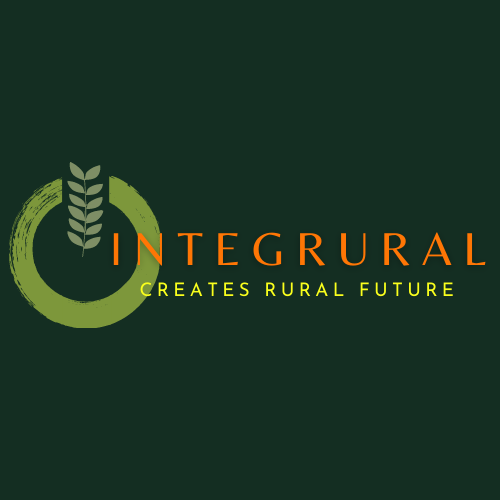 Υλική πολιτιστική κληρονομιά
Άυλη πολιτιστική κληρονομιά
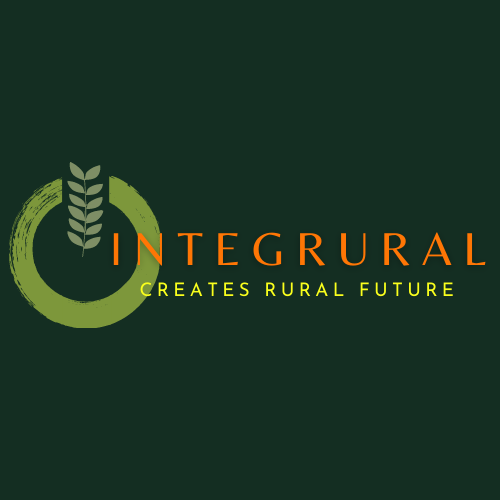 Χαρτογραφώντας την πολιτιστική κληρονομιά
Εάν μεταφέρετε την καταχωρημένη σας πληροφορία σε χάρτη και βάλετε κάποιες ειδικές πινακίδες για κάθε κατηγορία, έχετε έναν χάρτη πολιτιστικής κληρονομιάς, ένα πολύτιμο εργαλείο για την έναρξη διαχείρισης σχεδιασμού και τουριστικών δραστηριοτήτων.
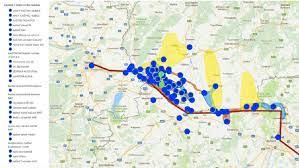 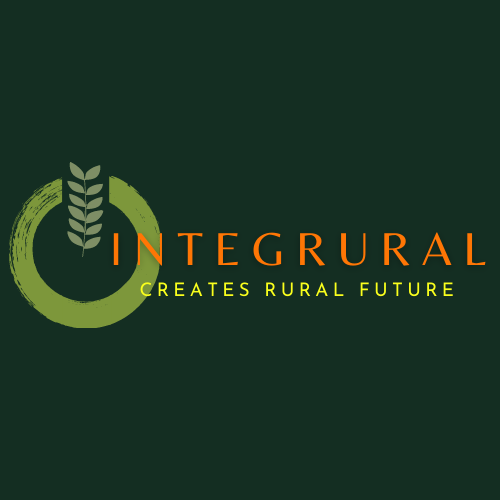 Παρατηρήστε την πολιτιστική κληρονομιά της περιοχής σας. Χρειάζονται συντήρηση; Είναι ασφαλή και ανοιχτά στους επισκέπτες; Έχουν καλή σήμανση; Ποιος τα διαχειρίζεται;
Συζητείστε με τους τοπικούς διαχειριστές πολιτιστικής κληρονομιάς (δήμος, αρχαιολογικές αρχές, σύλλογος) τι πρέπει να γίνει για τη βελτίωση της κατάστασής τους.
Μιλήστε στην κοινότητά σας για αυτό (προσέγγιση από κάτω προς τα πάνω)
Φανταστείτε τρόπους να συνδέσετε την υλική με την άυλη κληρονομιά
Παρατηρώ και φαντάζομαι!
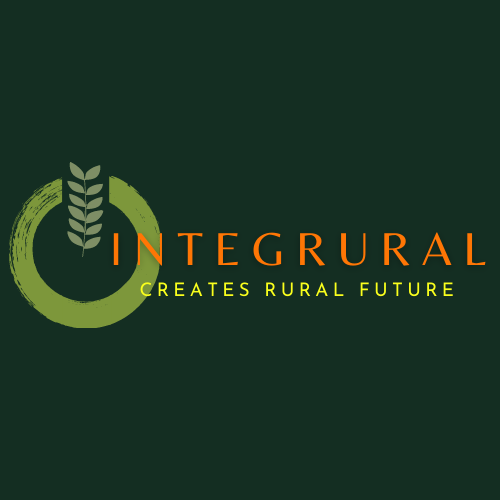 Ένα μικρό φρούριο στην περιοχή σας μπορεί να γίνει το σκηνικό για ένα φεστιβάλ λαϊκών χορών ή μια ιστορική αναπαράσταση.
Στα Τρίκαλα της Θεσσαλίας, ένας παλιός αλευρόμυλος έγινε το σκηνικό ενός χριστουγεννιάτικου θεματικού πάρκου.
Στην Αρχαία Μεσσήνη πραγματοποιείται κάθε χρόνο το Διεθνές Φεστιβάλ Αρχαίου Θεάτρου για σχολεία απ’ όλο τον κόσμο.
Παραδείγματα
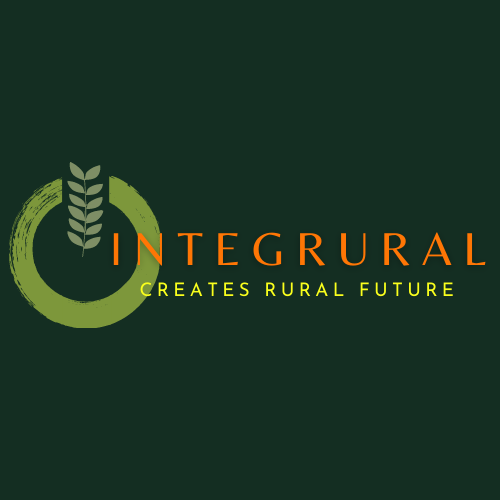 Τράβηξε μερικές φωτογραφίες και γράψε τις ιδέες σου σχετικά με την αξιοποίηση και τη βελτίωση παρόμοιων τοπόσημων στην περιοχή σου.
Μη φοβάσαι. Δράσε σαν να σου ανήκει το μέρος και να έχεις τους πόρους για να το υλοποιήσεις.
Κάνε το δικό σου!